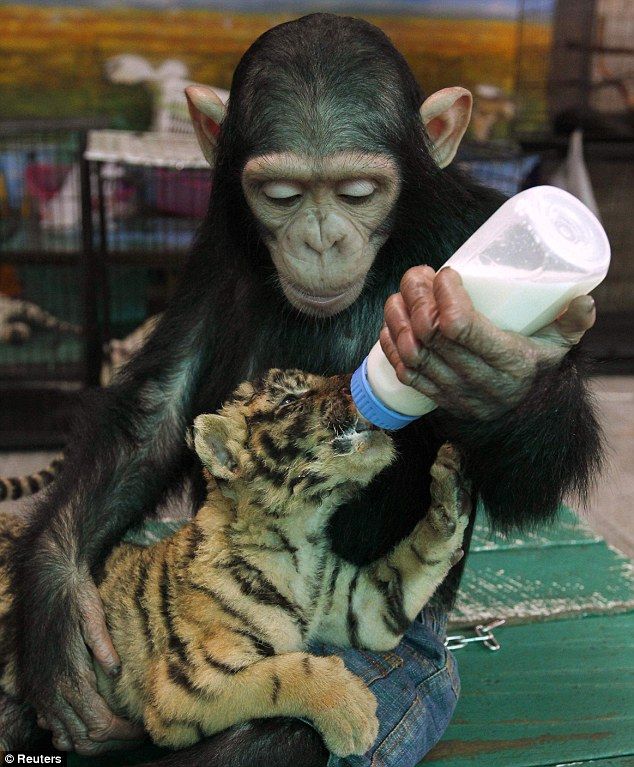 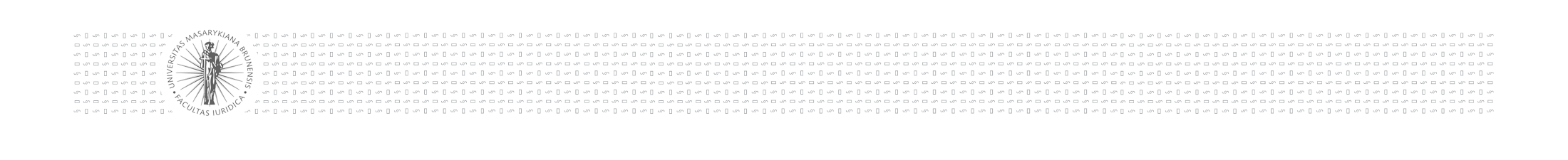 Osnova
Obecné souvislosti 
zvíře v právu, 
vlastnictví zvířat, odpovědnost vlastníka,
pojem zvíře/živočich/zvěř

Ochrana volně žijících živočichů 
Obchodování s ohroženými druhy živočichů
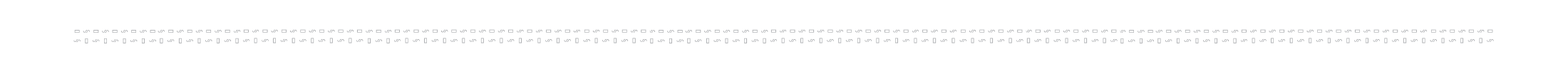 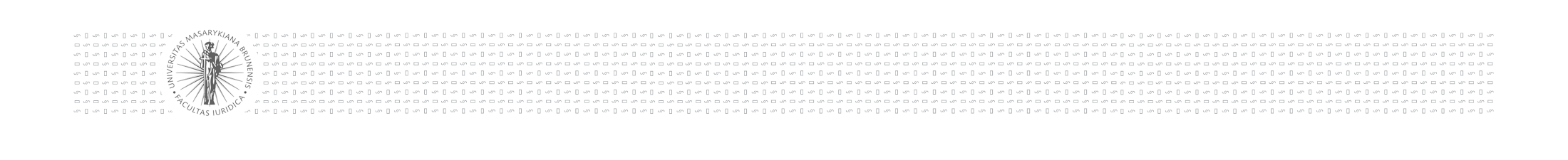 Zvíře v právu
Historický a náboženský kontext
Římské právo, Karteziánská koncepce, Comte, Schopenhauer, Nietzsche, Schweitzer 
Regulace animal welfare v Anglii, Francii, USA
Status zvířete - zvíře předmět vlastnických vztahů, zvíře jako ne(věc)?
Zvíře jako obnovitelný přírodní zdroj?
Využívání zvířat\ochrana zvířat při jejich využívání\ochrana zvířat
Ochranné režimy zvířat (živočichů)
hierarchické\stojící vedle sebe
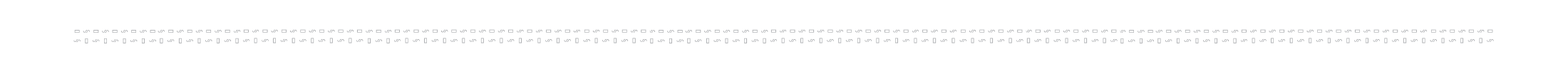 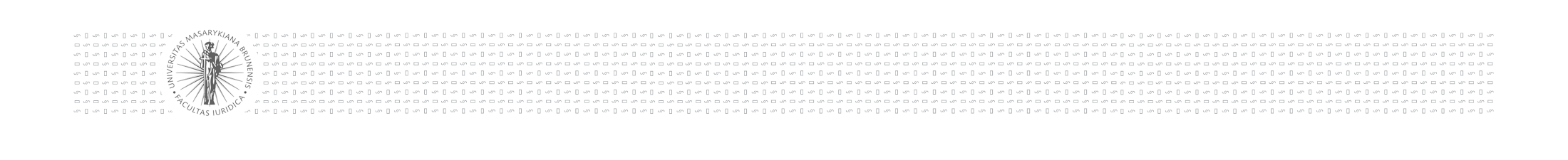 Zvíře v právu
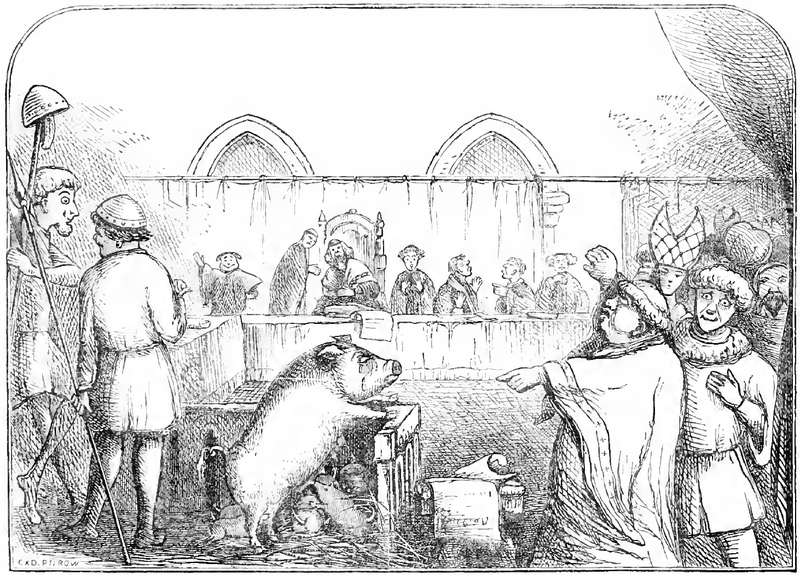 Illustration from Chambers Book of Days depicting a sow and her piglets being tried for the murder of a child. The trial allegedly took place in 1457, the mother being found guilty and the piglets acquitted. (https://en.wikipedia.org/wiki/Animal_trial)
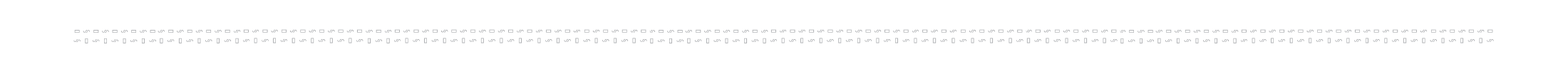 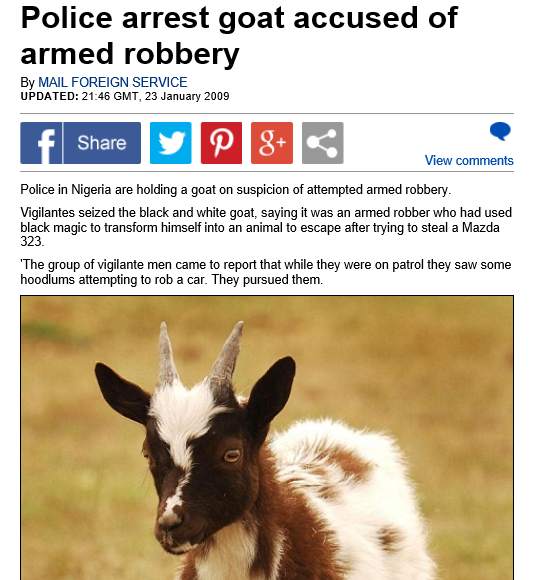 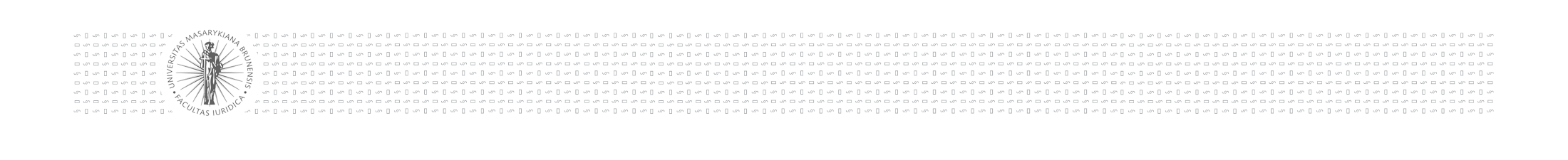 Zvíře v právu
http://www.dailymail.co.uk/news/article-1127012/Police-arrest-goat-accused-armed-robbery.html
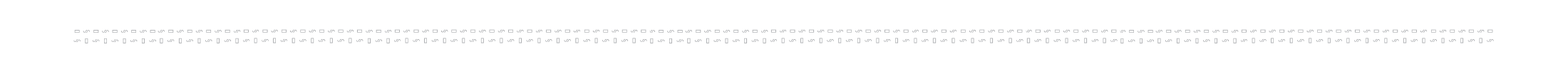 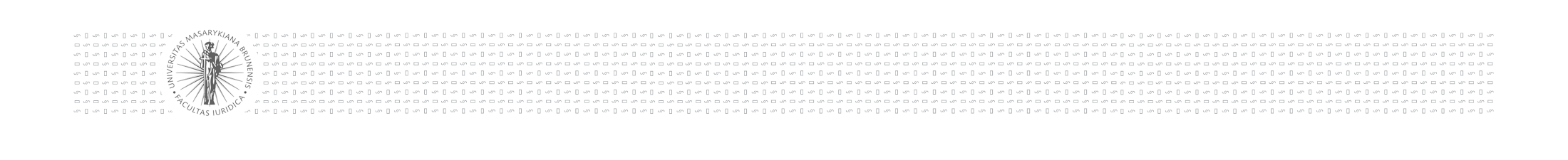 Zvíře v právu
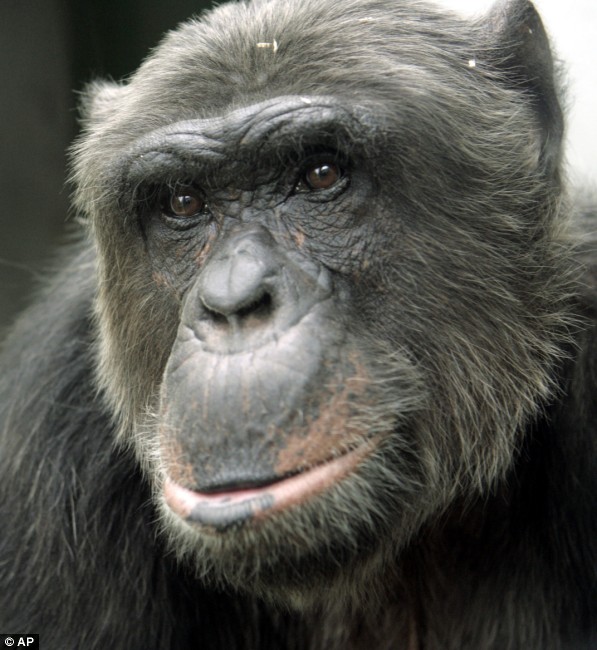 Matthew Pan (Hiasl)
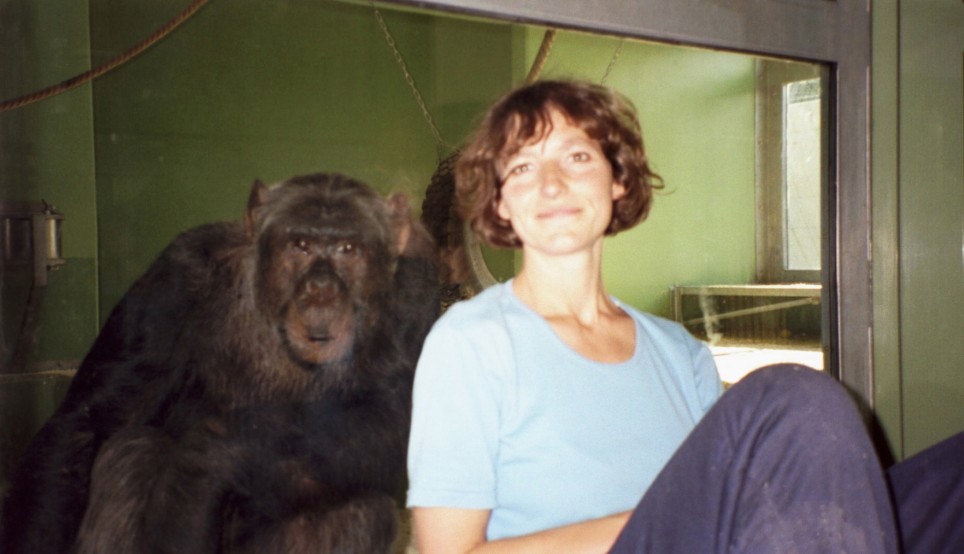 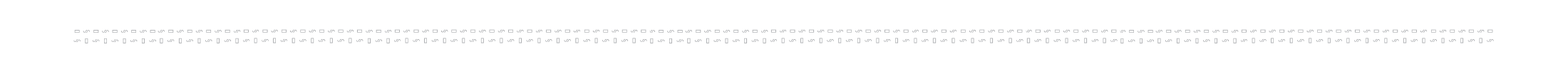 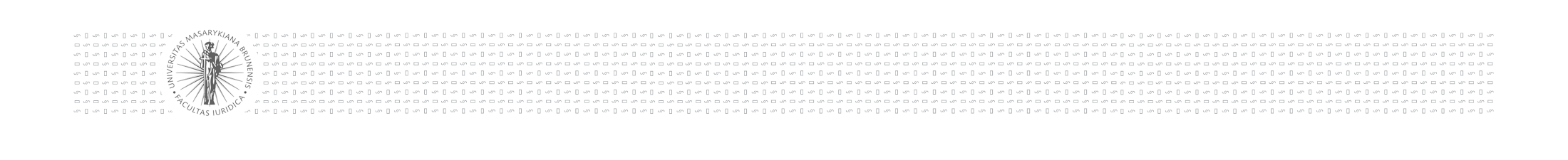 Zvíře v právu
Palitana, Indie – od roku 2014 zákaz nejen usmrcování zvířat pro jídlo, ale i prodeje a nákupu masa nebo vajec, a také výkonu souvisejících zaměstnání.
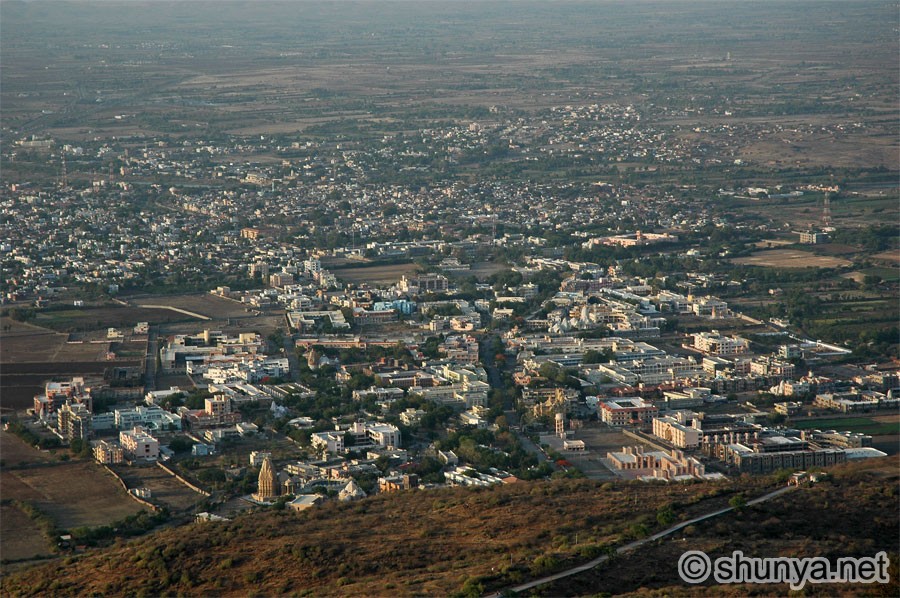 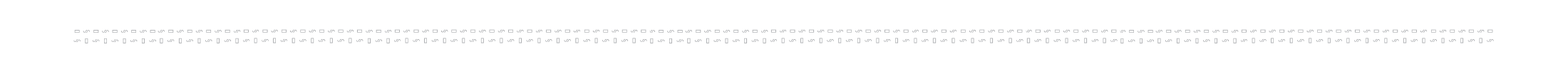 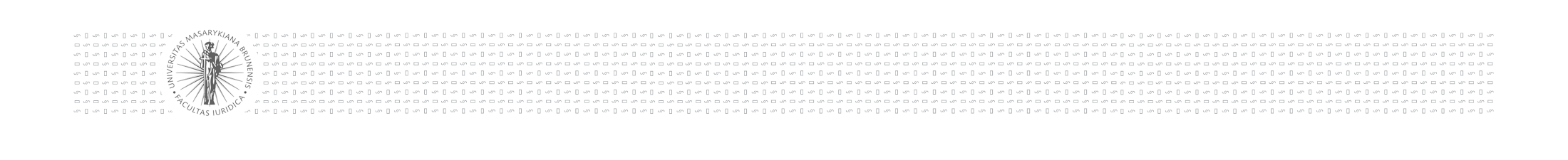 Co právo nereguluje
Zvířata jako zdroje znečištění ovzduší

Proporcionalita využívání zvířat
zbytečný luxus
krutá zábava
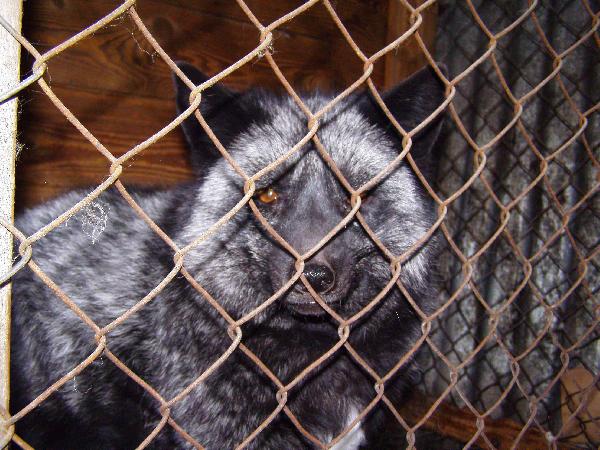 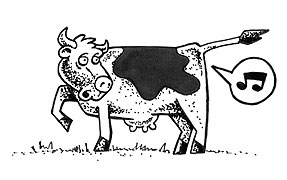 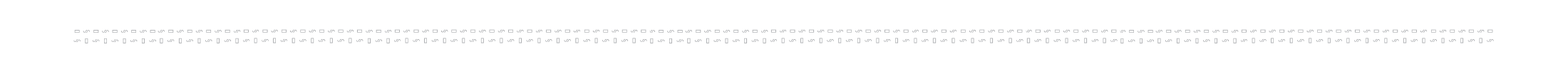 www.sodahead.com                                                                                                                           www.naschov.cz
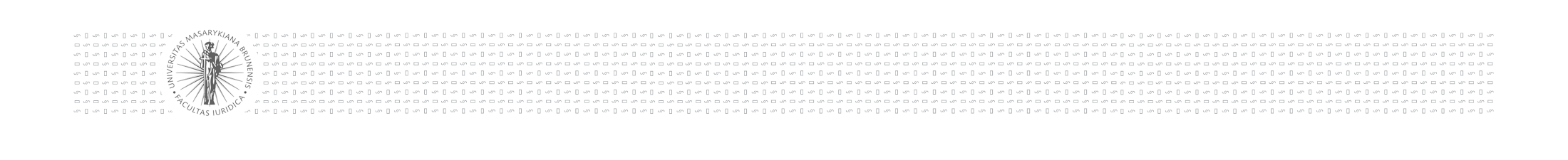 Ochrana zvířat
Ochrana přírody a krajiny
Obecná ochrana volně žijících živočichů
Ochrana ohrožených druhů živočichů

Obchodování s ohroženými druhy živočichů (a rostlin)

Ochrana zvířat před týráním (SP i TP)

Dílčí ochrana: lesní zákon, vodní zákon
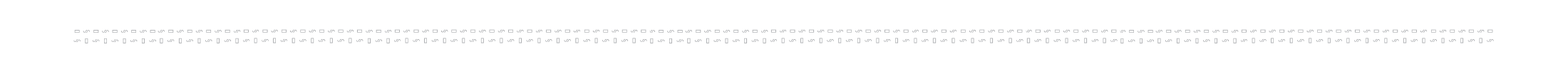 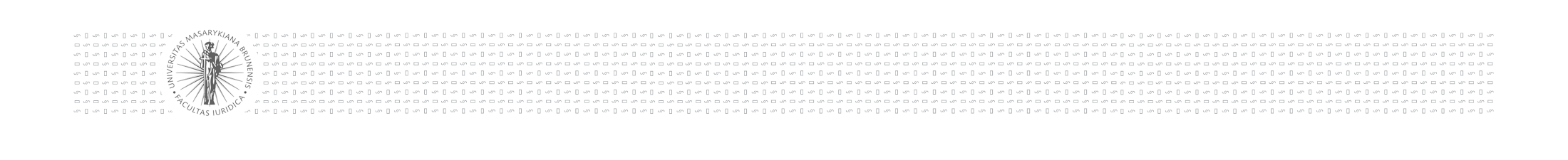 Ochrana zvířat při jejich „využívání“
Ochrana zvířat proti týrání
zájmové chovy, 
hospodářská zvířata,
zvířata určená k vědeckým pokusům

Veterinární péče 
Zoologické zahrady, cirkusy,…

Občanskoprávní ochrana
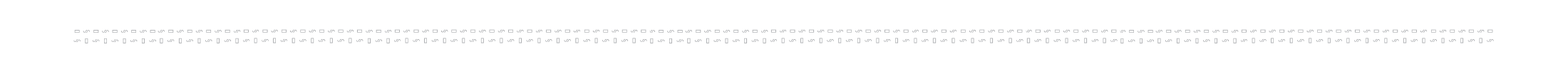 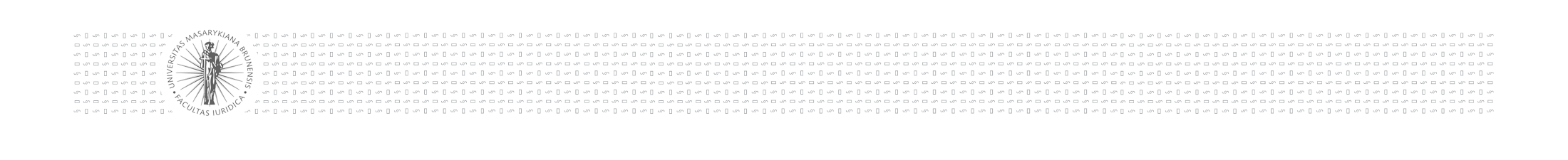 Občanskoprávní ochrana zvířat
§ 494: Živé zvíře má zvláštní význam a hodnotu již jako smysly nadaný živý tvor. Živé zvíře není věcí a ustanovení o věcech se na živé zvíře použijí obdobně jen v rozsahu, ve kterém to neodporuje jeho povaze.

 = je to v rozporu se zvláštními právními předpisy na ochranu zvířat

„nová úprava se vymaňuje z dogmatu římského práva o „bučících nástrojích“ a z právního pojetí zvířat jako věcí v právním smyslu.“
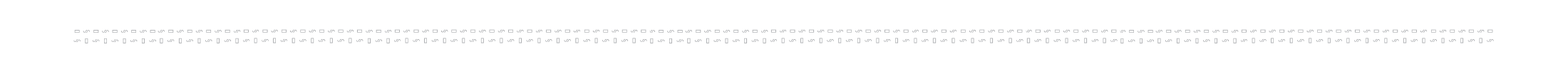 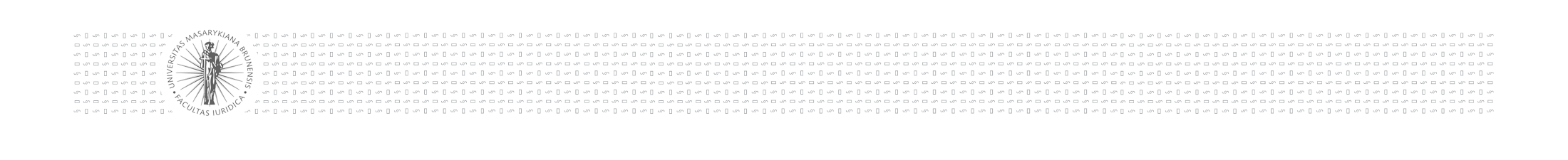 Občanskoprávní ochrana zvířat
§ 3029 odst. 2 NOZ: ustanovení právních předpisů z oboru veřejného práva nejsou dotčena

Přeprava živých zvířat:
co do podmínek nakládání s předmětem přepravy se nebudou aplikovat ustanovení NOZ o přepravní smlouvě, ale příslušné unijní i vnitrostátní právní předpisy o ochraně zvířat během přepravy.

Důsledek: relativní neplatnost (a možný VP trest)
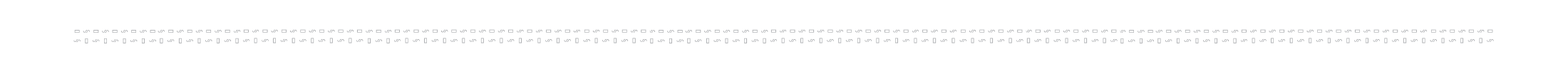 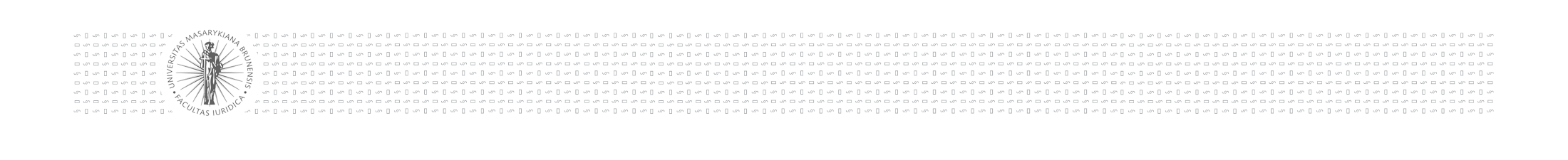 NOZ - specifika
nabývání vlastnického práva
náhrada při poškození věci
náhrada při poranění zvířete
škoda způsobená zvířetem
vlastník může stíhat na cizím pozemku chované zvíře nebo roj včel
nájemce má právo chovat v bytě zvíře
sousedská práva

Předmět výkonu rozhodnutí (o.s.ř.)
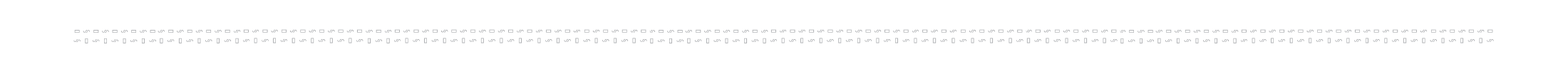 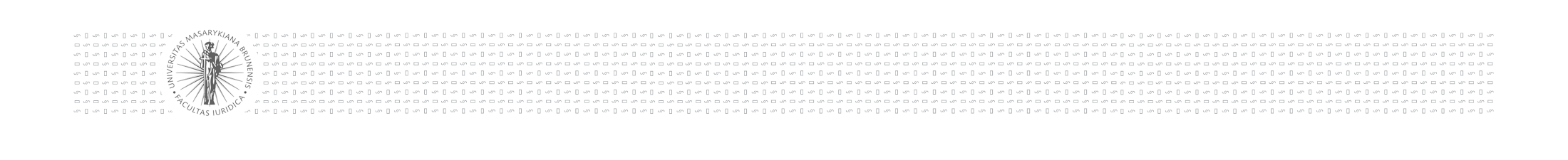 Předpisy veřejného práva
Pojem živočich
převážně v oblasti ochrany živočišných druhů (ochrany biodiverzity). 

Pojem zvíře 
- spíše v souvislosti s ochranou jednotlivých zvířat a péčí o ně. Pojem zvíře pak zahrnuje ve veřejném právu obratlovce, navíc u některých zákonů je dovoditelný dopad i na některé bezobratlé.
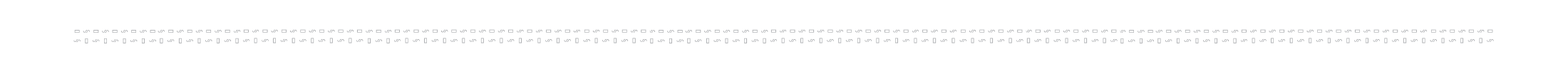 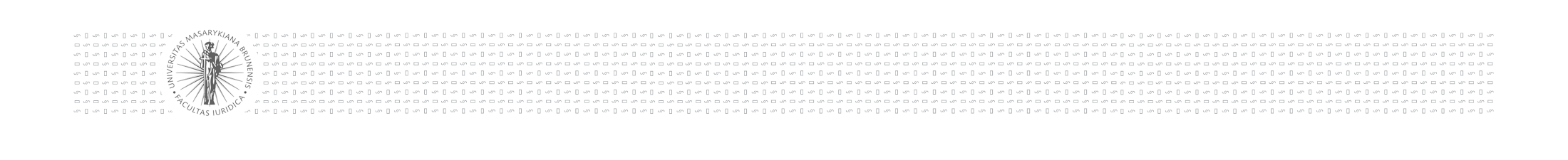 Veřejnoprávní předpisy
Zákon č. 114/1992 Sb., o ochraně přírody a krajiny

ustanovení § 3 odst. 1 písm. d) zákona za živočicha označuje výhradně volně žijící živočichy.
rozlišuje mezi zvláště chráněnými živočichy a živočichy, kteří nejsou zvláště chránění. 

Zvláště chráněné druhy živočichů se dle stupně jejich ohrožení člení na
	a) kriticky ohrožené,
 	b) silně ohrožené,
 	c) ohrožené.
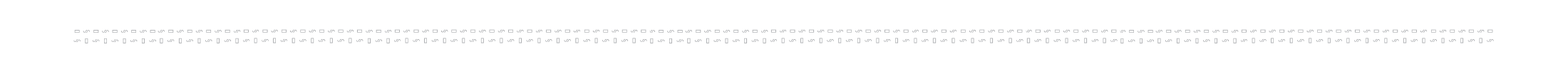 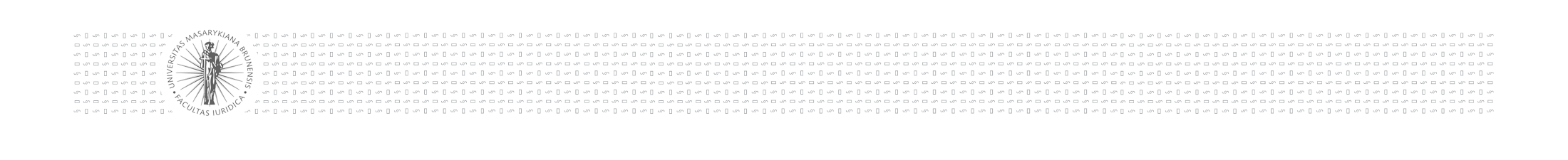 Prameny právní úpravy
Úmluva o ochraně světového kulturního a přírodního bohatství (sdělení FMZV č.159/1991 Sb.)
Úmluva o ochraně stěhovavých druhů volně žijících živočichů (Bonnská úmluva, sdělení MZV č. 127/1994 Sb.) 
Úmluva o biologické rozmanitosti (sdělení č.134/1999 Sb.)
Úmluva o ochraně evropské fauny a flóry a přírodních stanovišť (sdělení MZV 107/2001 Sb.)
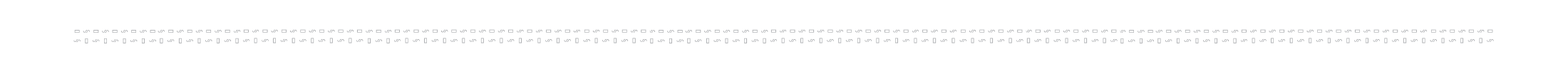 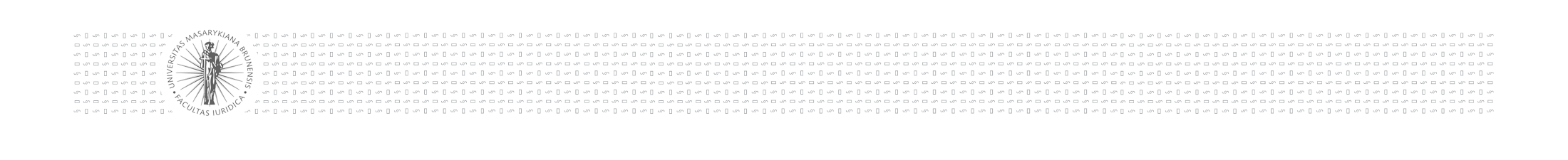 Prameny právní úpravy
EU: tzv. naturové směrnice (NATURA 2000)
směrnice 79/409/EHS o ochraně volně žijících ptáků
směrnice 92/43/EHS o ochraně přírodních stanovišť, volně žijících živočichů a planě rostoucích rostlin

Zákon č. 114/1992 Sb., o ochraně přírody a krajiny
Zákon č. 115/2000Sb., o poskytování náhrad škod způsobených vybranými zvláště chráněnými živočichy
Zákon č. 167/2008 Sb., o předcházení ekologické újmě a její nápravě a o změně některých zákonů
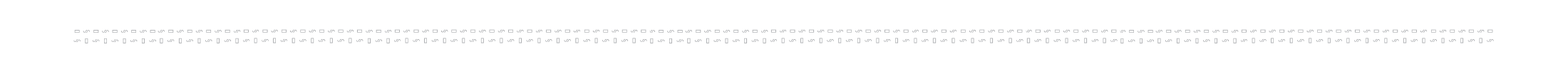 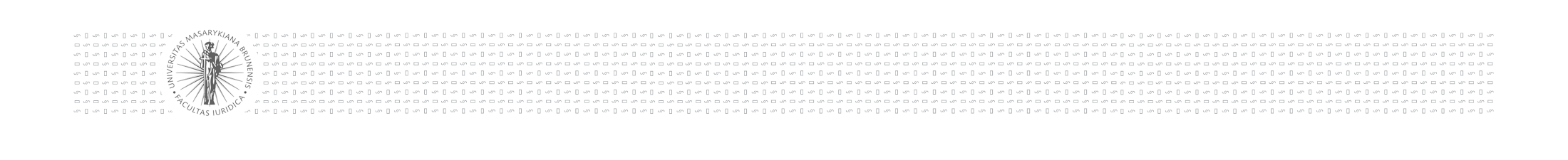 Prameny právní úpravy
Zákon č. 114/1992 Sb., o ochraně přírody a krajiny

Obecná ochrana druhová
Ochrana volně žijících živočichů
včetně handicapovaných 
Ochrana volně žijících ptáků

Zvláštní ochrana – ohrožené druhy
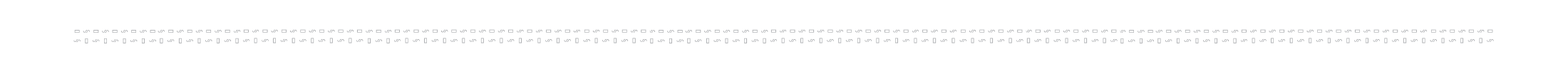 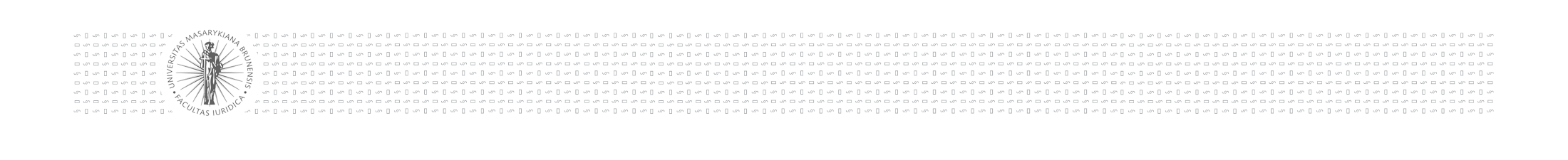 Obecná ochrana druhová
§ 5 ZoPK
Všechny druhy rostlin a živočichů chráněny před
Zničením
Poškozováním
Sběrem či odchytem, který vede nebo mohl by vést k jejich
ohrožení na bytí nebo  
vést k degeneraci nebo 
zničení ekosystému, jehož jsou součástí 
k narušení rozmnožovacích schopností druhů 
k zániku populace druhů
zničení ekosystému, jehož jsou součástí 
nevztahuje se na zásahy při hubení rostlin a živočichů podle zvláštních předpisů 
Při porušení podmínek  -  orgán ochrany přírody je oprávněn omezit rušivou činnost
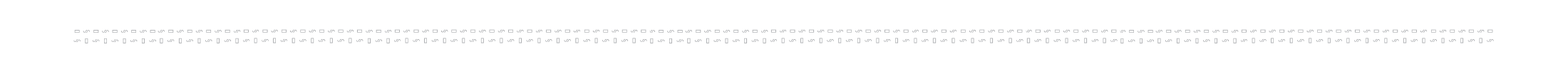 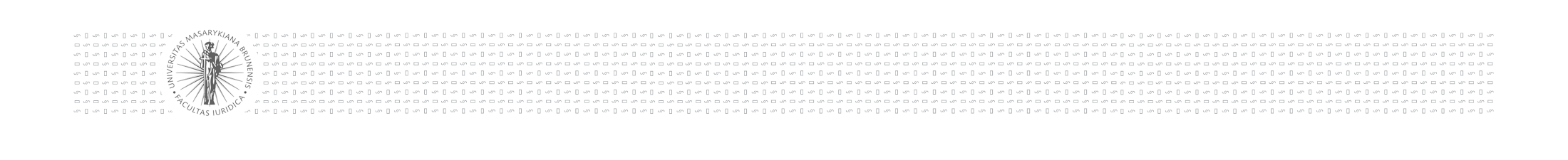 Obecná ochrana druhová
Povinnosti při provádění zemědělských, lesnických pracích, stavebních a dalších činnostech (§ 5/3 ZoPK)
Postupovat tak, aby nedocházelo k nadměrnému úhynu rostlin a zraňování živočichů, ničení jejich biotopů
Povinnost používat technicky a ekonomicky dostupné prostředky

Oprávnění orgánu ochrany přírody uložit zajištění nebo použití 
takovýchto prostředků, neučiní-li tak povinná osoba sama 
 
Záměrné rozšíření geograficky nepůvodního druhu (§ 5/4 
ZoPK)
- povolení orgánu ochrany přírody
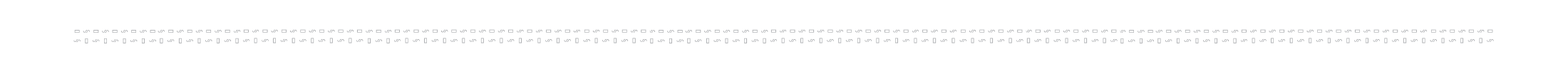 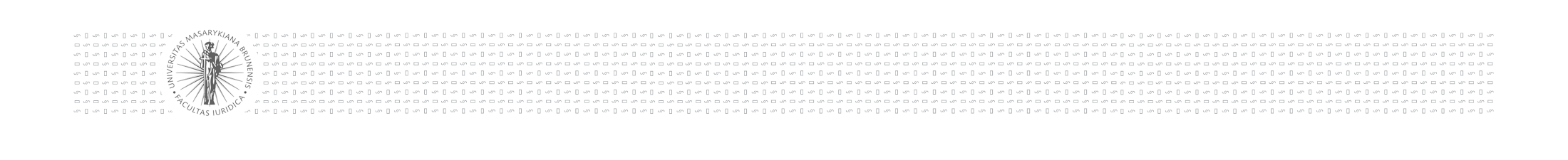 Ochrana volně žijících ptáků
§ 5a, § 5b ZOPK
Zákazy
Úmyslného usmrcování nebo odchytu
Úmyslného poškozování, ničení hnízd
Sběru vajec
Úmyslného vyrušování ptáků
Držení ptáků, jejichž lov a odchyt jsou zakázány
výluka pro druhy ptáků dle zákona o myslivosti 
Zákaz prodeje, držení za účelem prodeje
Povinnost prokázat původ
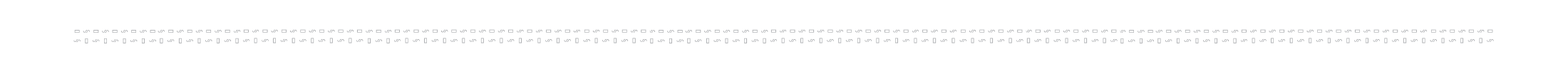 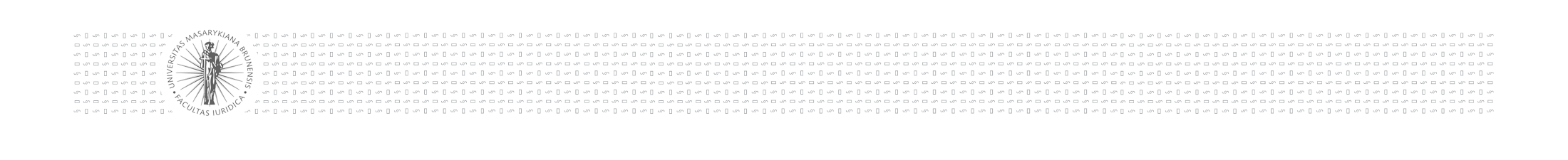 Ochrana volně žijících ptáků
Odchylný postup při ochraně ptáků:
V zájmu (§ 5b odst. 1 ZoPK)
Veřejného zdraví
Veřejné bezpečnosti
Bezpečnosti leteckého provozu
Prevence závažných škod na úrodě, domácích zvířatech, 
lesích, rybářství, vodním hospodářství
Ochrany volně žijících živočichů, rostlin
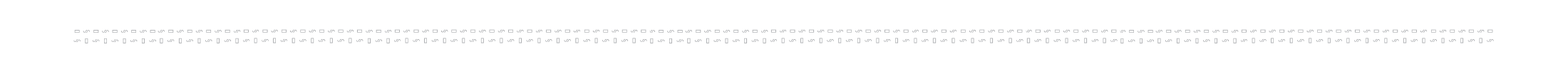 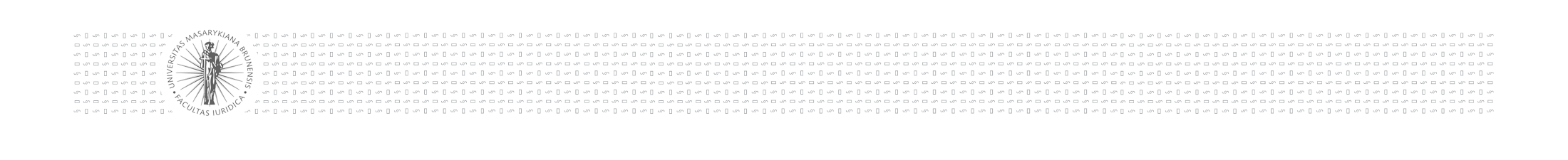 Ochrana volně žijících ptáků
Odchylný postup při ochraně ptáků:
V zájmu (§ 5b odst. 1 ZoPK)
Veřejného zdraví
Veřejné bezpečnosti
Bezpečnosti leteckého provozu
Prevence závažných škod na úrodě, domácích zvířatech, 
lesích, rybářství, vodním hospodářství
Ochrany volně žijících živočichů, rostlin
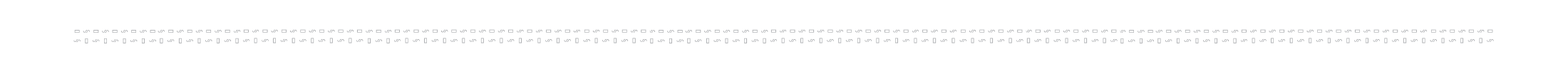 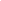 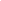 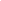 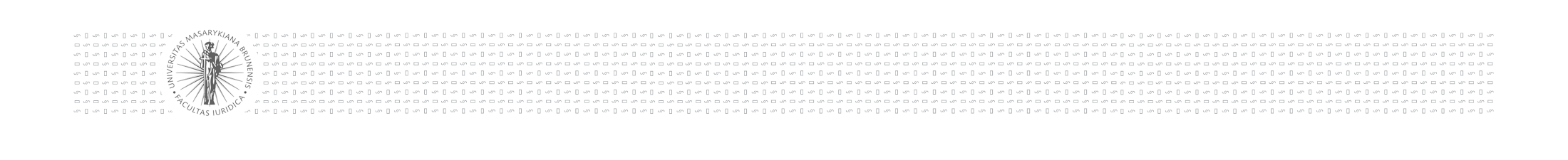 Ochrana volně žijících ptáků
Vyhláška č. 294/2006 Sb., 
o odchylném postupu pro usmrcování špačka obecného



na základě novely  ZoPK zák. č. 349/2009 Sb. 
Rozhodnutím orgánu ochrany přírody
	nebo
Opatřením obecné povahy – MŽP



		            	Sturnus vulgaris
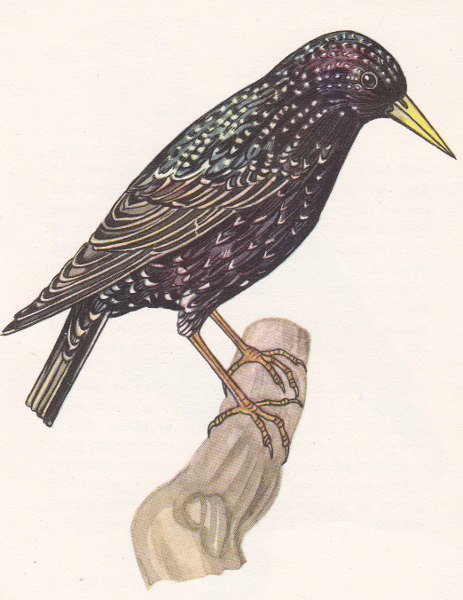 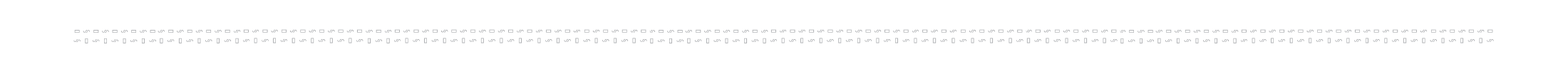 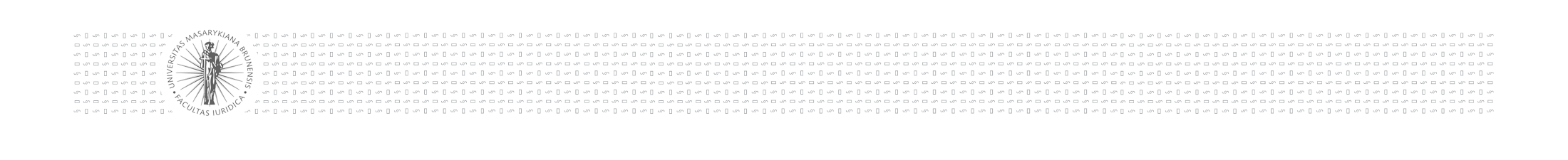 Zvláště chráněné druhy živočichů
Kategorizace:
a)kriticky ohrožené
b) silně ohrožené
c) ohrožené
 - Příloha vyhlášky č. 395/1992 Sb. https://cs.wikipedia.org/wiki/Seznam_ohro%C5%BEen%C3%BDch_%C5%BEivo%C4%8Dich%C5%AF_v_%C4%8Cesku 

Ochrana: 
ve všech podzemních a nadzemních částech ve všech vývojových stádiích, i „mrtvé“ – uhynulé
zákaz sbírat, trhat,vykopávat, poškozovat, ničit jinak rušit ve vývoji
zákaz držet, pěstovat, dopravovat, prodávat, vyměňovat nebo nabízet za účelem prodeje nebo výměny
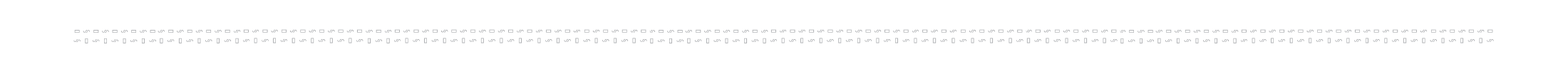 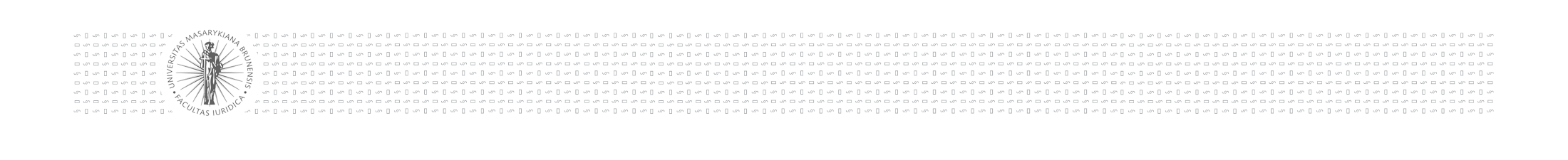 Zvláště chráněné druhy živočichů
Výjimky z ochrany

Zásah je prokazatelně nezbytný v důsledku běžného 
obhospodařování nemovitostí nebo jiného majetku nebo z důvodů 
hygienických, ochrany veřejného zdraví, veřejné bezpečnosti, leteckého provozu

K zásahu nutné nutné předchozí stanovisko orgánu ochrany 
přírody, pokud nejde o naléhavý zásah z hlediska veřejného zdraví, 
veřejné bezpečnosti a bezpečnosti leteckého provozu

Orgán ochrany přírody může ve stanovisku uložit náhradní ochranné opatření (např. záchranný přenos živočichů)
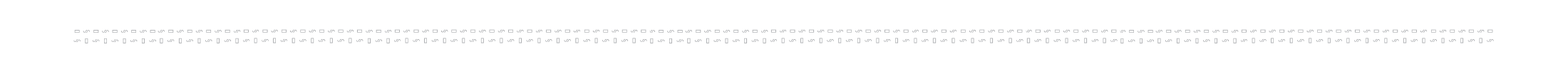 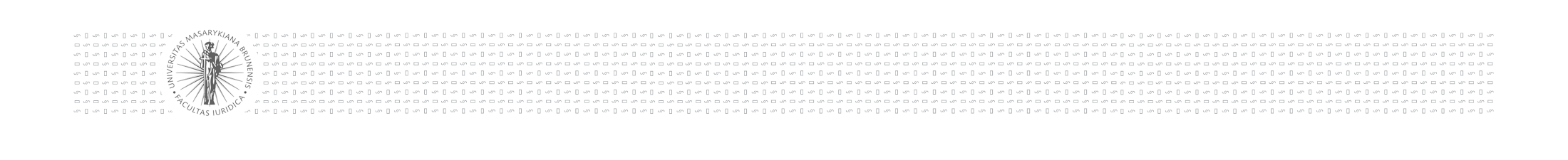 Zvláště chráněné druhy živočichů
Prokázání původu  - § 54 ZoPK (přesah do CITES)
Záchranné programy - § 52 ZoPK
Výjimky ze zákazů - § 56
rozhodnutím
OOP
dohoda ve stanovených případech – nahrazuje výjimku
předchozí souhlas k činnostem - v bližších ochranných podmínkách (§ 57 ZoPK)
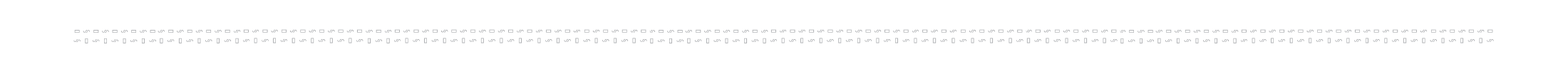 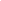 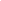 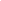 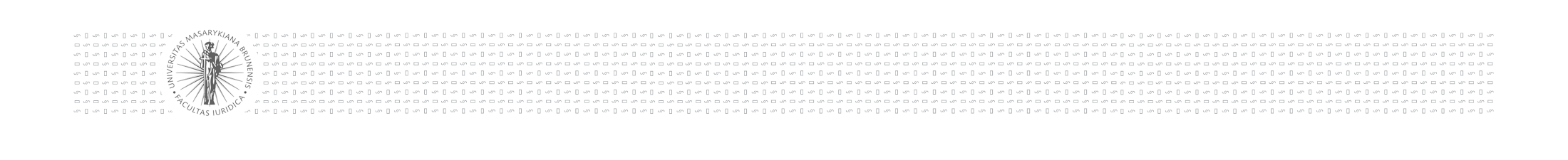 Trestněprávní odpovědnost
§ 299 Neoprávněné nakládání s chráněnými volně žijícími živočichy a planě rostoucími rostlinami

1) …usmrtí, zničí, poškodí, odejme z přírody, zpracovává, doveze, vyveze, proveze, přechovává, nabízí, zprostředkuje, sobě nebo jinému opatří jedince zvláště chráněného druhu živočicha nebo rostliny nebo exemplář chráněného druhu a spáchá takový čin na více než dvaceti pěti kusech živočichů, rostlin nebo exemplářů, bude potrestán odnětím svobody až na tři léta, zákazem činnosti nebo propadnutím věci nebo jiné majetkové hodnoty.
(2) Stejně bude potrestán, kdo v rozporu s jiným právním předpisem usmrtí, zničí, poškodí, odejme z přírody, zpracovává, doveze, vyveze, proveze, přechovává, nabízí, zprostředkuje, sobě nebo jinému opatří jedince silně nebo kriticky ohroženého druhu živočicha nebo rostliny nebo exemplář druhu přímo ohroženého vyhubením nebo vyhynutím.
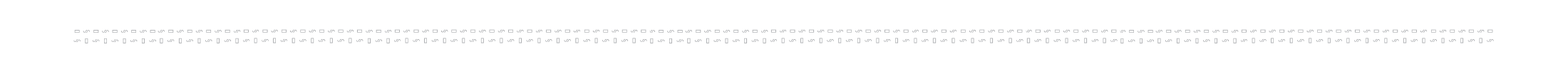 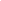 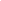 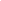 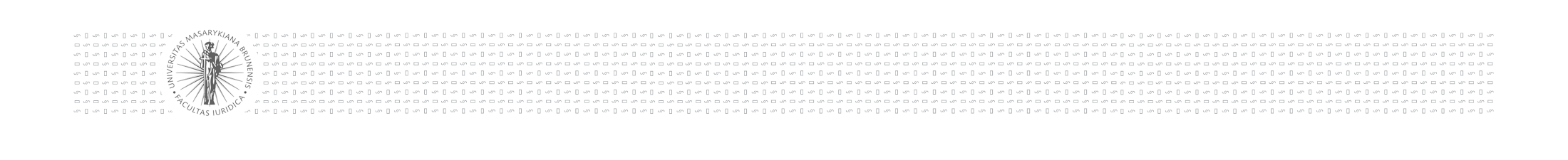 Trestněprávní odpovědnost
§ 300
Neoprávněné nakládání s chráněnými volně žijícími živočichy a planě rostoucími rostlinami z nedbalosti
Kdo z hrubé nedbalosti poruší jiný právní předpis tím, že usmrtí, zničí, poškodí, odejme z přírody, zpracovává, opakovaně doveze, vyveze nebo proveze, přechovává, nabízí, zprostředkuje nebo sobě nebo jinému opatří jedince zvláště chráněného druhu živočicha nebo rostliny nebo exemplář chráněného druhu ve větším rozsahu než dvaceti pěti kusů nebo jedince kriticky ohroženého druhu živočicha nebo rostliny nebo exemplář druhu přímo ohroženého vyhubením nebo vyhynutím, bude potrestán odnětím svobody až na jeden rok, zákazem činnosti nebo propadnutím věci.
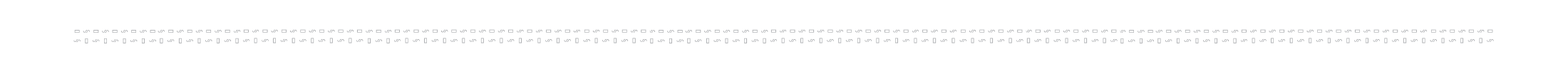 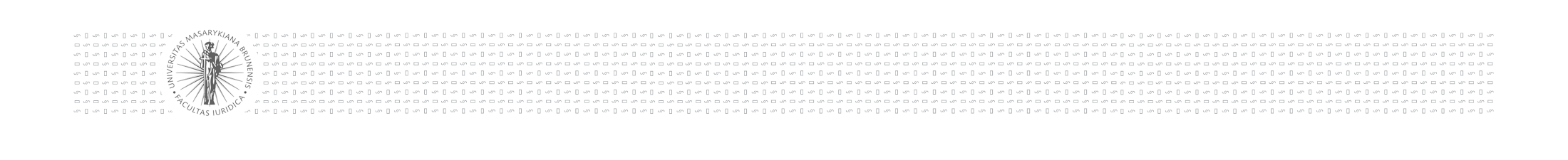 Obchodování s ohroženými druhy živočichů a rostlin
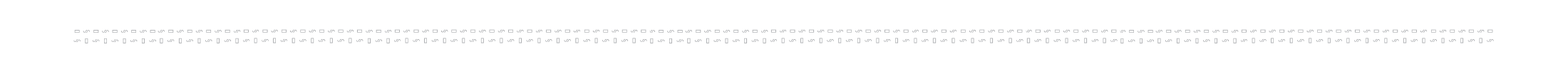 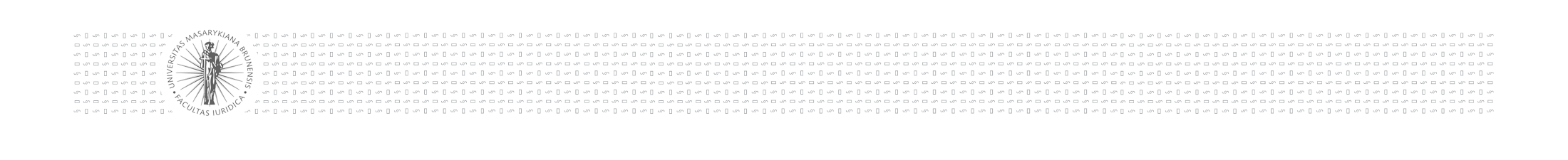 ???
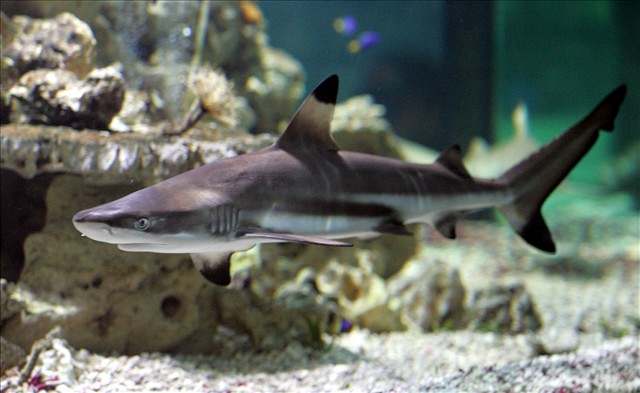 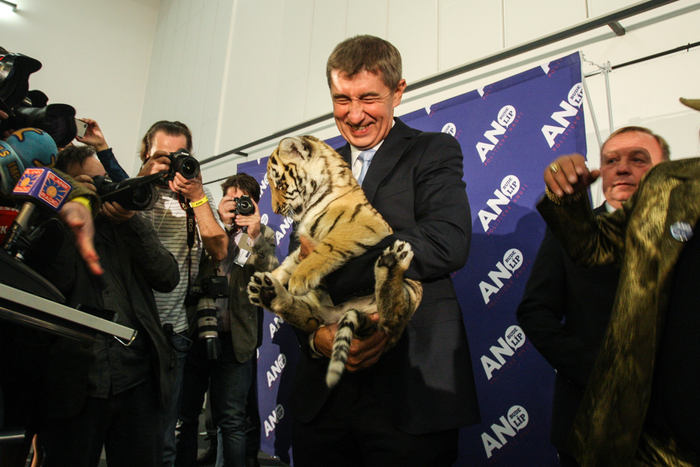 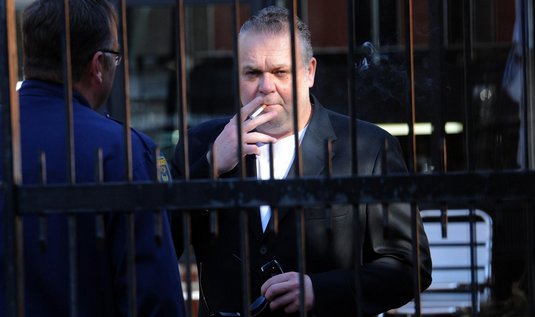 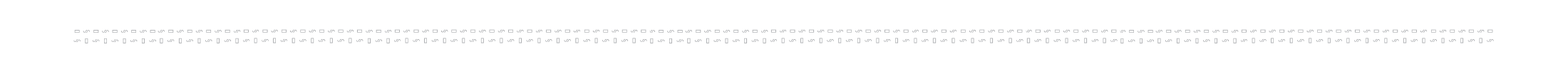 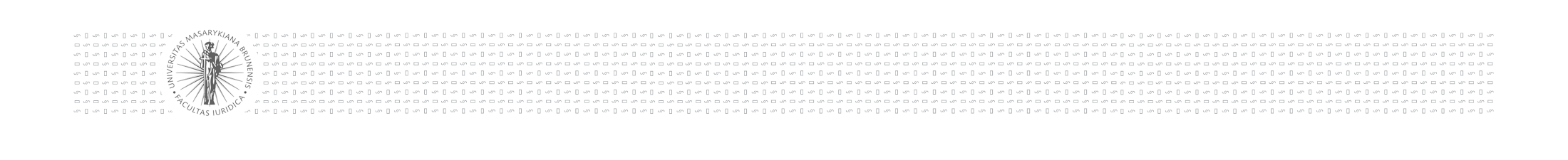 Obchodování s ohroženými druhy živočichů a rostlin
Cíle právní regulace:
Minimalizovat využívání volné přírody (rostlin, živočichů) pro účely „obchodu“ 
Kontrola a regulace mezinárodního obchodu (a pohybu vůbec) 
se samotnými druhy 
s jejich částmi 
s výrobky z nich
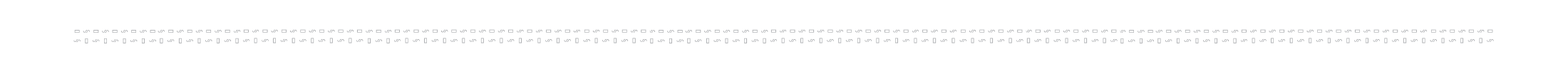 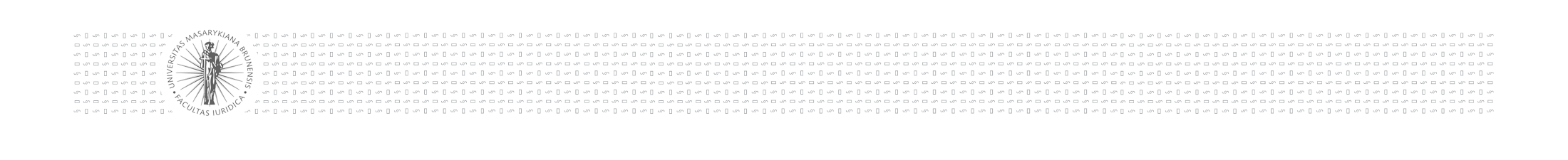 Prameny právní úpravy
Úmluva o mezinárodním obchodu ohroženými druhy volně žijících živočichů a planě rostoucích rostlin (Convention on International Trade in Endangered Species of Wild Fauna and Flora – CITES - 1975)
Nařízení Rady (ES) č. 338/97 ze dne 9. prosince 1996 o ochraně druhů volně žijících živočichů a planě rostoucích rostlin regulováním obchodu s nimi + změny a prováděcí nařízení
Nařízení Evropského parlamentu a Rady (ES) č. 1007/2009, o obchodování s produkty z tuleňů
Zákon č. 100/2004 Sb. (zákon o obchodování s ohroženými druhy)
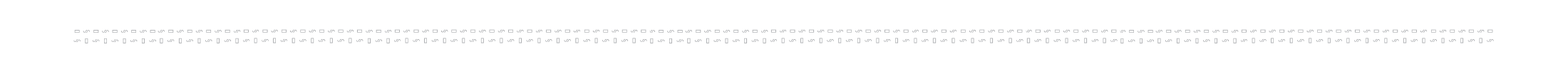 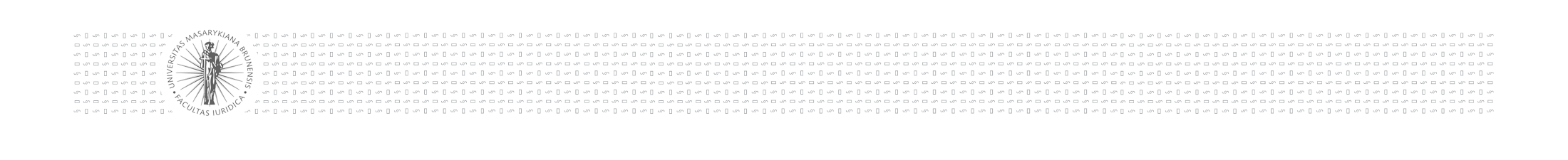 CITES
CITES (180 států – všechny členské státy EU a od roku 2015 i EU, 30.000 druhů):
živé organismy, jakékoli jejich části, výrobky z nich: z kožešin, kůží a kostí chráněných zvířat, sošky a řezby ze vzácných dřevin či slonoviny, výrobky tradiční asijské medicíny obsahující výtažky z chráněných živočichů či rostlin, gurmánské speciality aj. 
Živé i mrtvé organismy jsou v rámci  CITES oficiálně označovány termínem "exemplář".
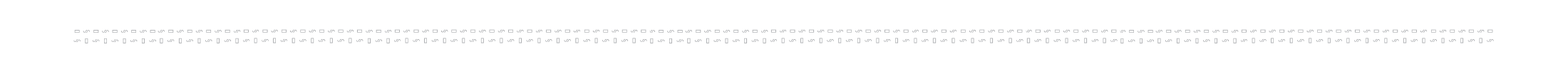 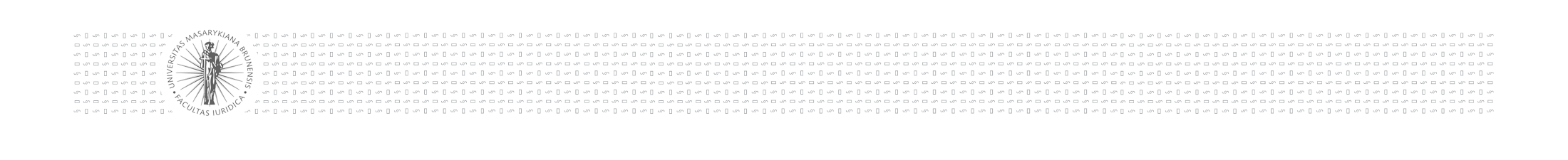 Nařízení č. 338/97 (+ prováděcí nařízení):
Exemplář: 
Čl. 2 písm. t): 
Jakýkoli živočišný a rostlinný jedinec, ať živý nebo neživý, patřící k některému z druhů zařazených do přílohy A-D 
Jakákoli jeho část nebo odvozenina, ať tvoří součást jiného zboží či nikoli 
Jakékoli jiné zboží, z něhož je podle průvodních dokumentů, obalu nebo označení či etikety nebo jakýchkoli jiných příznaků patrné, že představuje nebo obsahuje části či odvozeniny živočichů nebo rostlin druhů A-D 
	Pokud takové části či odvozeniny nejsou vyňaty z působnosti 	nařízení – vyznačením v přílohách
SEZNAM DRUHŮ ZAŘAZENÝCH DO PŘÍLOH A - D
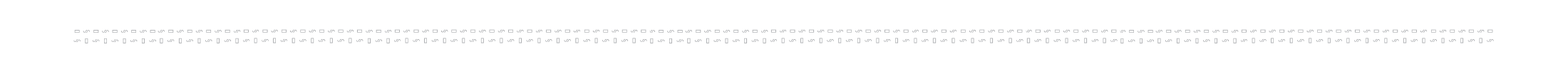 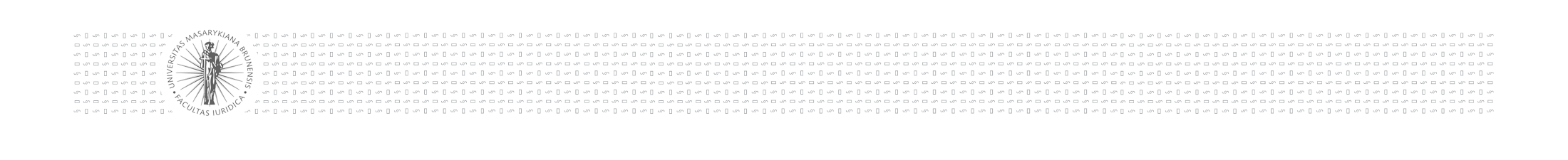 ČESKÁ ÚPRAVA
zákon č. 100/2004 Sb., o ochraně druhů volně žijících živočichů a planě rostoucích rostlin regulováním obchodu s nimi a dalších opatřeních k ochraně těchto druhů a o změně některých zákonů (zákon o obchodování s ohroženými druhy):
MŽP je tzv. výkonným orgánem CITES a např. uděluje povolení k vývozu a dovozu exemplářů ve vztahu ke třetím zemím,
Agentura ochrany přírody a krajiny ČR je tzv. vědeckým orgánem CITES a vydává odborná vyjádření, která jsou podkladem pro rozhodování MŽP
celní orgány a Česká inspekce životního prostředí (ČIŽP) jsou kontrolními orgány, které dohlíží nad dodržování povinností vyplývajících z Úmluvy, někdy též ve spolupráci se Státní veterinární správou a Státní rostlinolékařská správou
krajské úřady povolují obchod s exempláři CITES uvnitř EU, pokud takový proces  nařízení č. 338/97 vyžaduje
+ vyhláška č. 210/2010 Sb., o provedení některých ustanovení zákona o obchodování s ohroženými druhy
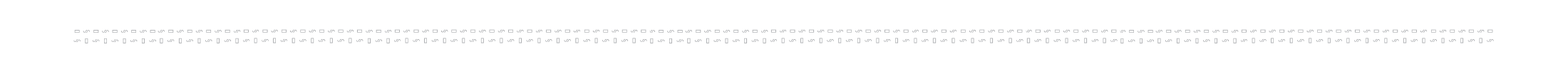 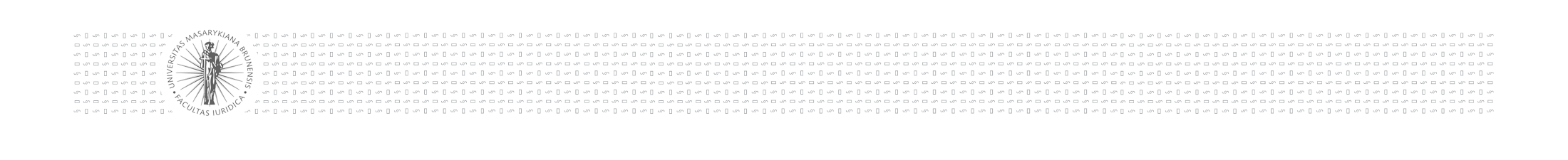 MECHANISMUS REGULACE
DRUHY Z PŘÍLOHY A nařízení je zakázáno jakkoli komerčně využívat 
prodávat 
nakupovat 
inzerovat 
vystavovat za peníze 
používat je k reklamě apod.
Výjimky pro konkrétní případ nebo i činnosti (správní řízení, KÚ, správa CHKO, správa NP)
http://pardubice.idnes.cz/podezreni-z-pasovani-vycpaneho-medveda-majitel-restaurace-odmita-p9s-/pardubice-zpravy.aspx?c=A140815_145001_pardubice-zpravy_jah
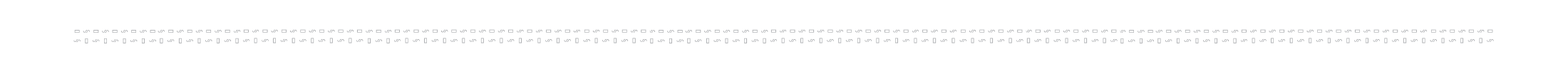 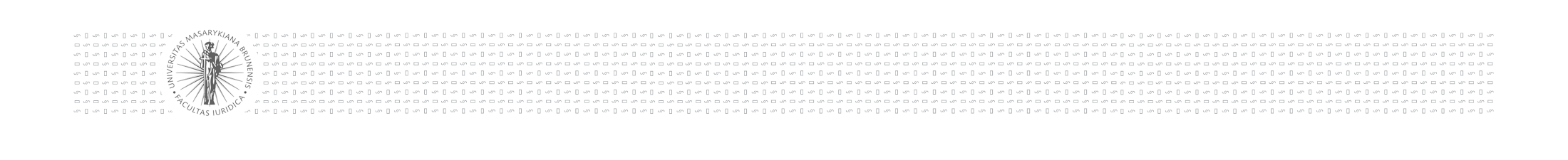 MECHANISMUS REGULACE
Povinnost označit exempláře
Registrace exemplářů (A + některé B)
Povinnost na výzvu ČIŽP nebo celních orgánů prokázat legální původ (jinak zákaz realizace záměru, zadržení, zabavení)
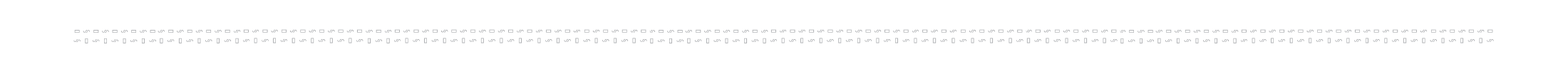 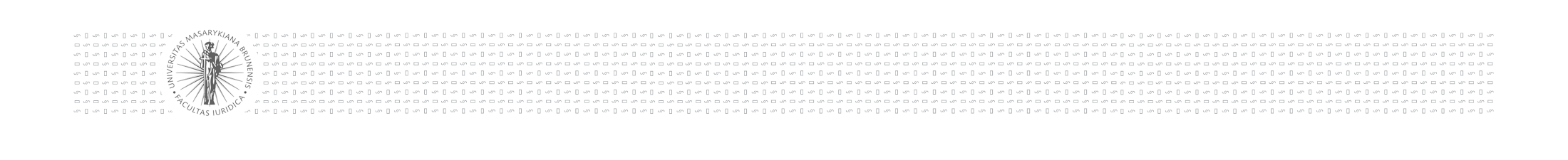 MECHANISMUS REGULACE
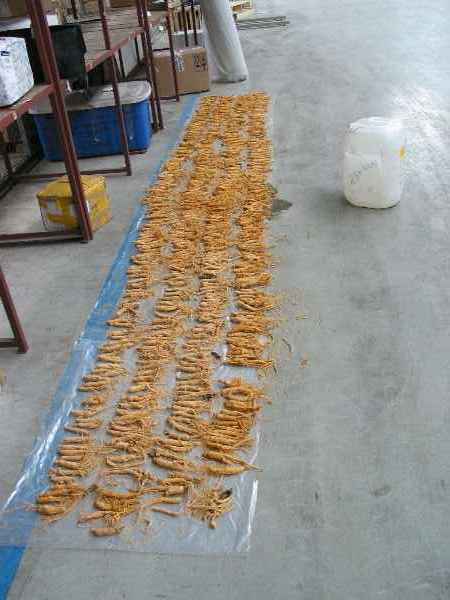 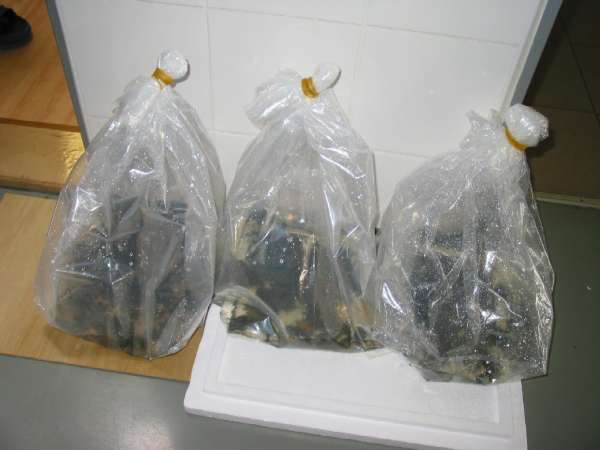 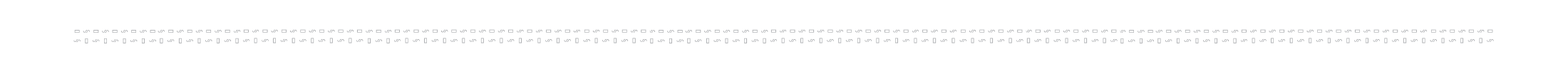 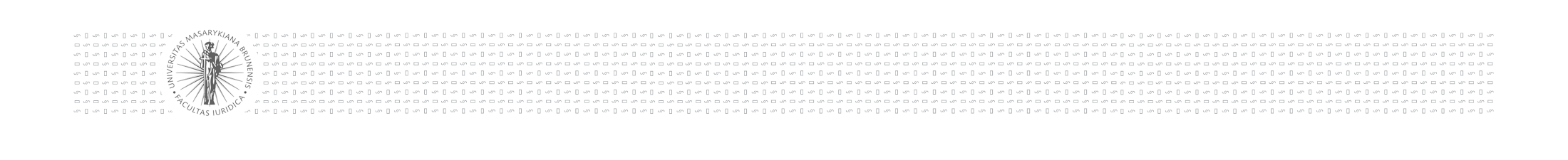 Předpisy veřejného práva
246/1992 Sb., na ochranu zvířat proti týrání:

jediný definuje zvíře, ovšem pouze pro své účely:
 „každý živý obratlovec, kromě člověka, 
nikoliv však plod nebo embryo“ (plus širší ochrana pokusných zvířat – i stádia vývoje a živí hlavonožci)
(77/2004 Sb.: „přiměřeně i na jiné živočichy“)

TZ – týrání zvířat, zanedbání péče o zvíře z nedbalosti
 - definice není, ale interpretací jen obratlovci
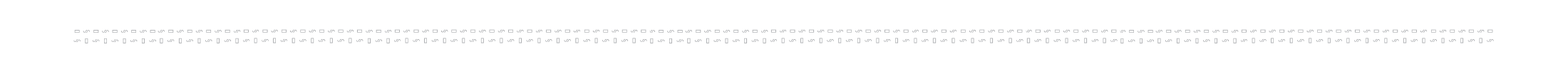 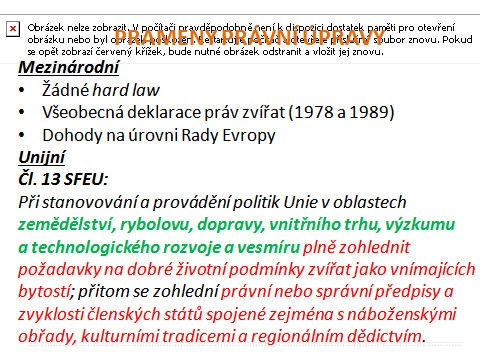 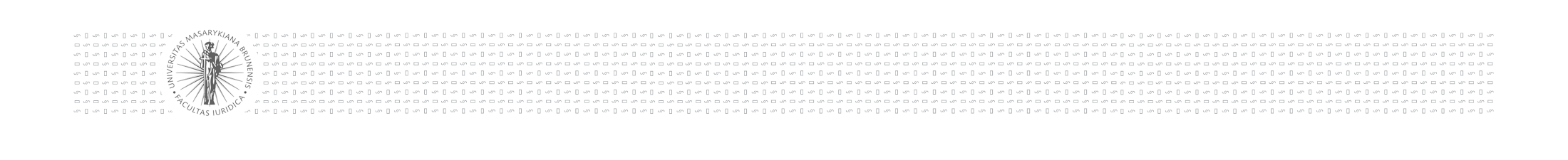 Předpisy veřejného práva
246/1992 Sb., na ochranu zvířat proti týrání:
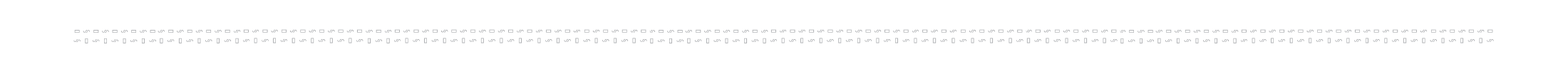 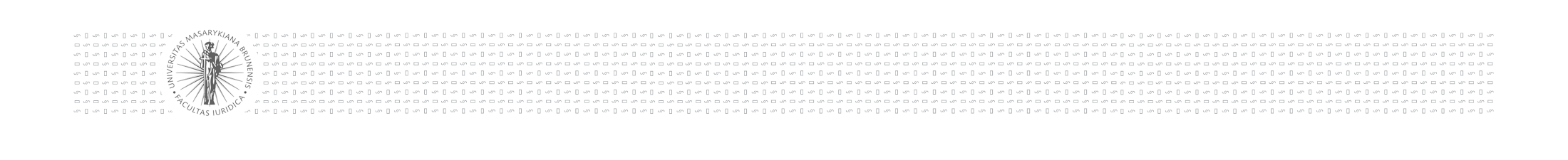 Veřejnoprávní předpisy
Zákon č. 246/1992 Sb., na ochranu zvířat proti týrání

Podle života zvířete ve vztahu k člověku
1a) zvířata v lidské péči,
1b) zvířata volně žijící.
Podle účelu chovu
2a) zvířata hospodářská, 
2b) zvířata zájmová,
2c) zvířata pokusná.
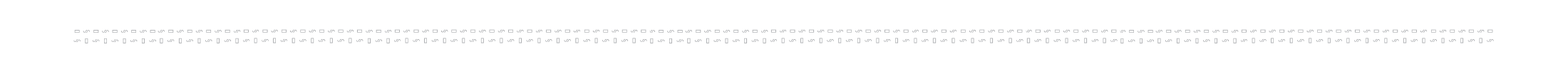 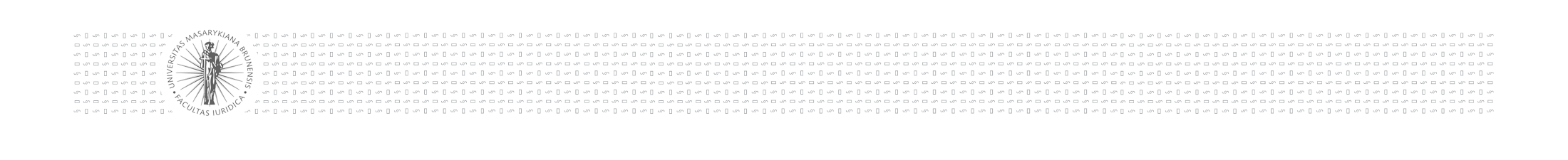 V lidské péči - hospodářská, zájmová, pokusná
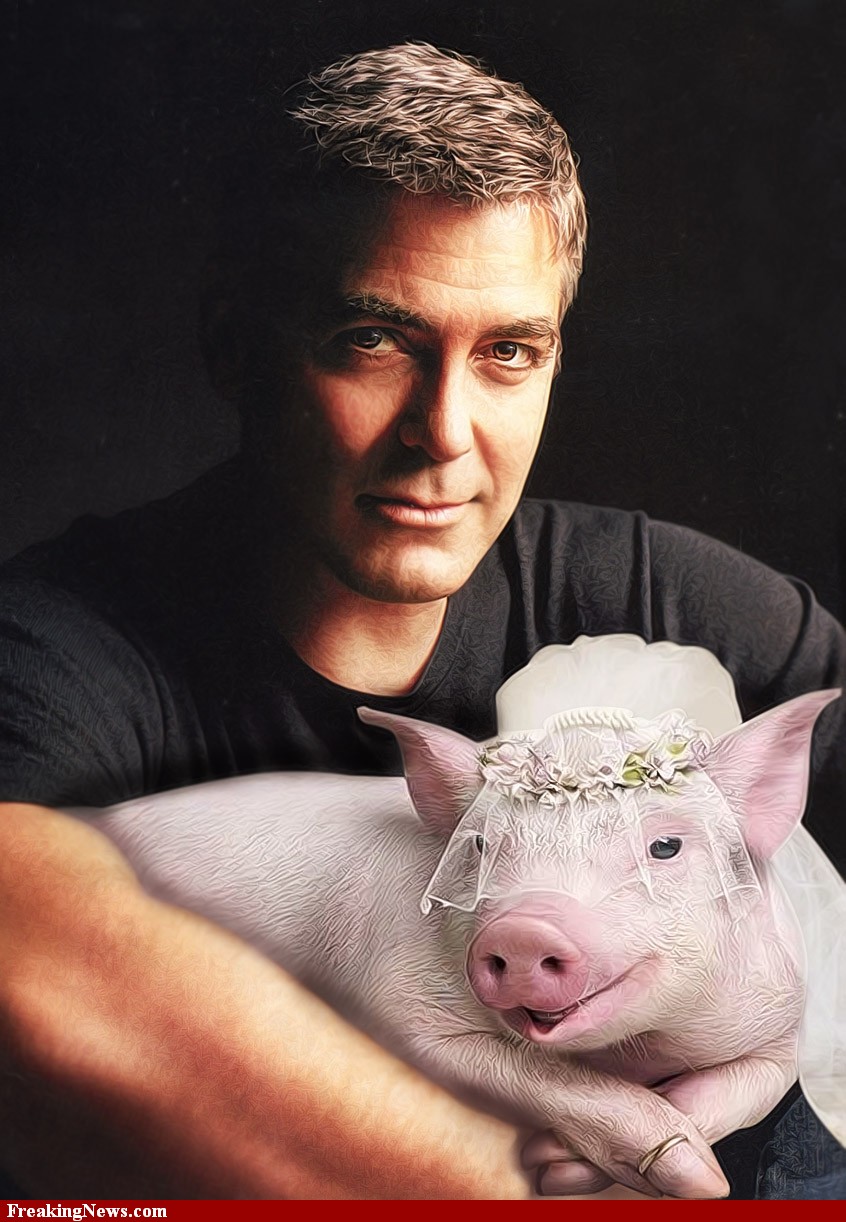 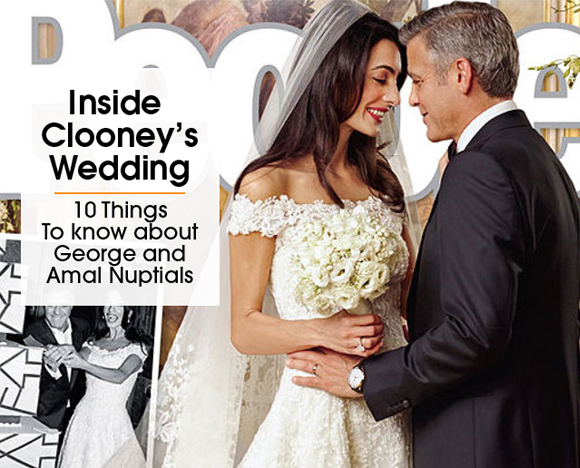 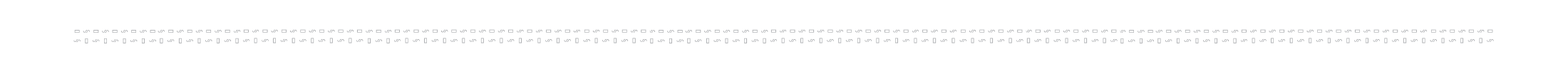 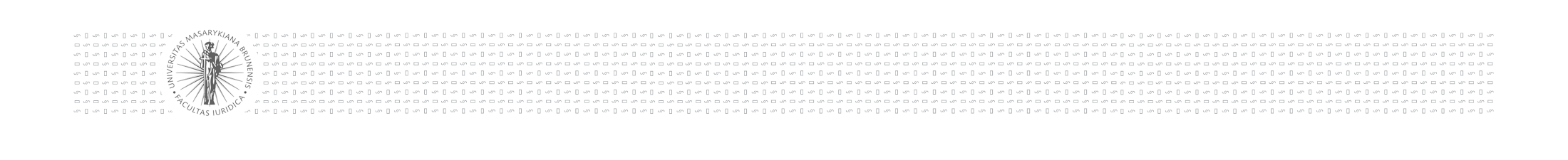 V lidské péči - hospodářská, zájmová, pokusná
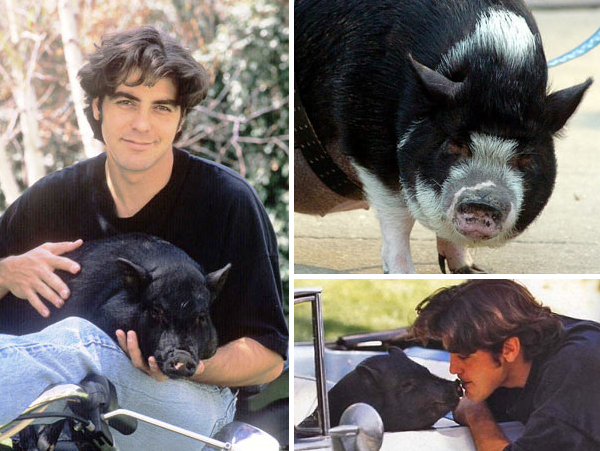 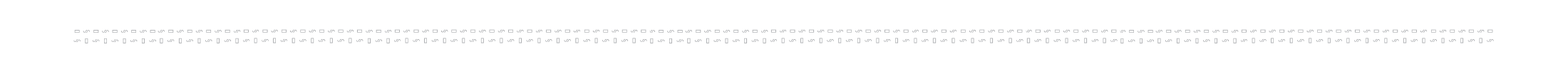